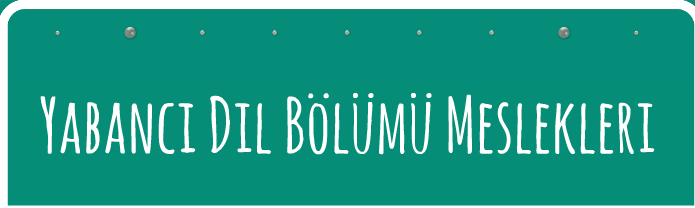 MESLEK TANITIMI
Arapça Mütercim Tercümanlık
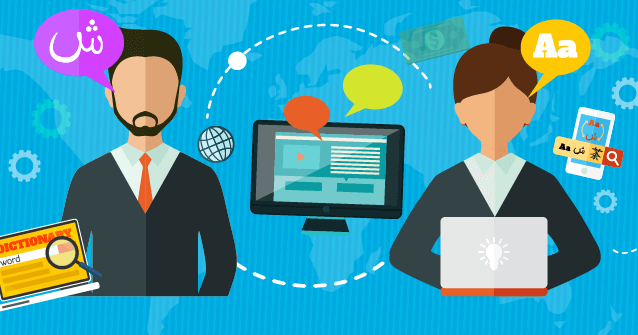 Arapça Tercümanlar, anlık konuşmayı ya da yazıyı Arapçaya çevirirler
Çeviri Ofisleri, Dil Araştırma Kurumları, Spor Kulüpleri, Yayınevleri, Konsolosluklar, Elçilikler, Televizyon Kanalları
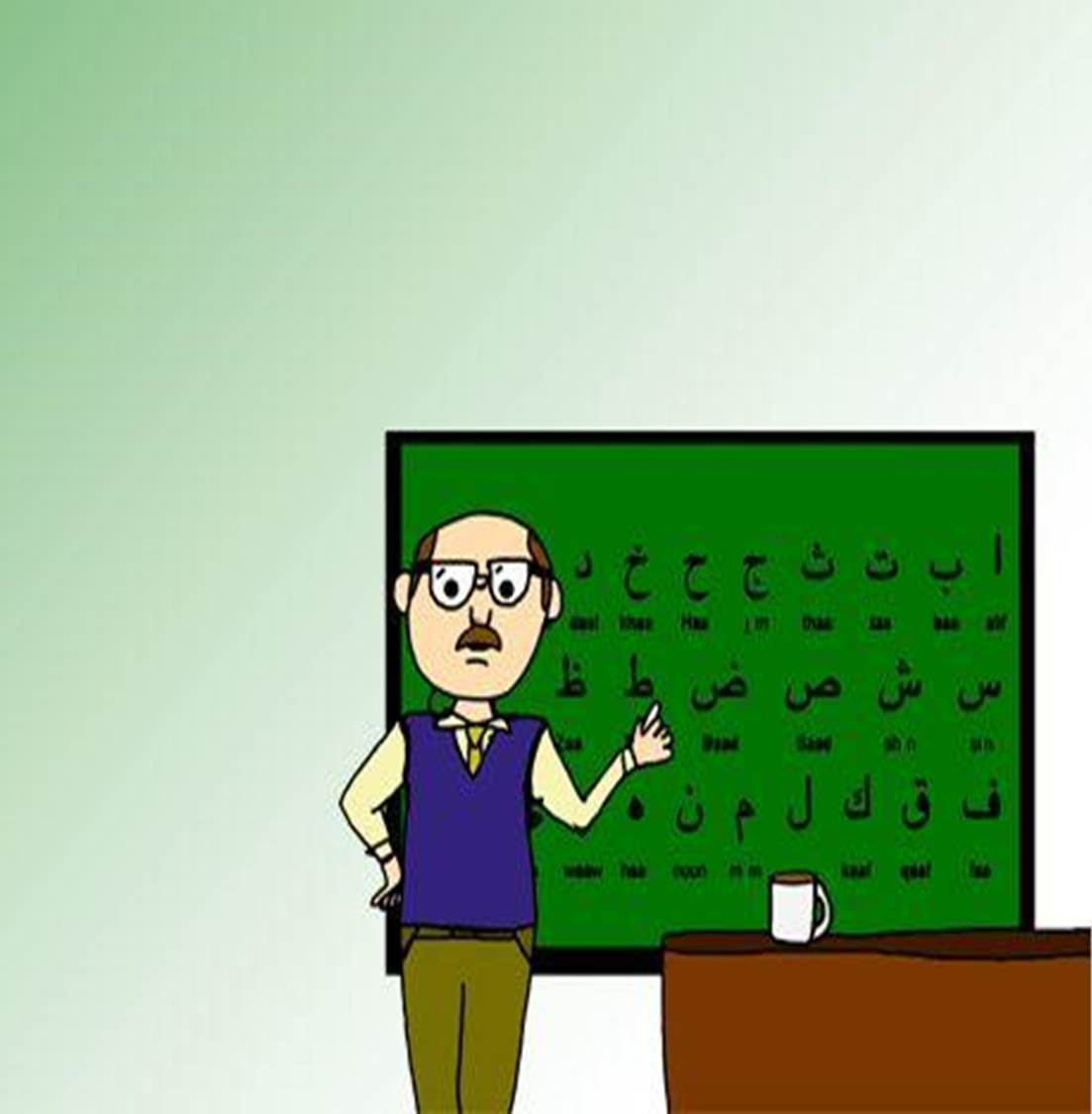 ARAPÇA ÖĞRETMENLİĞİ
Arap dilini eğitim kurumlarında öğreten kişidir.
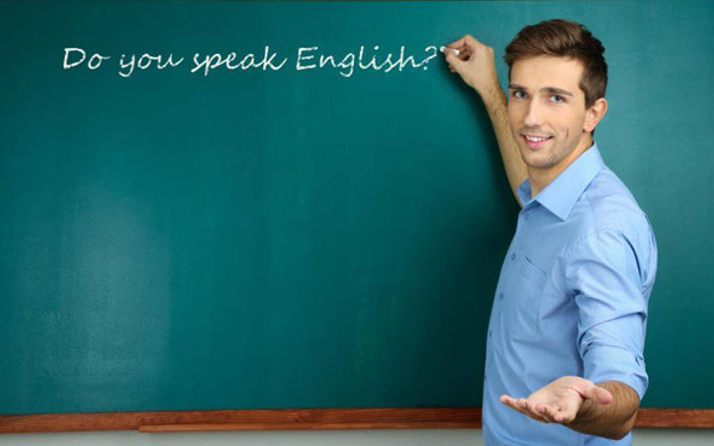 İNGİLİZCE ÖĞRETMENLİĞİ
İngilizce dilini eğitim kurumlarında öğrencilere öğreten kişidir
İNGİLİZ DİLİ VE EDEBİYATI
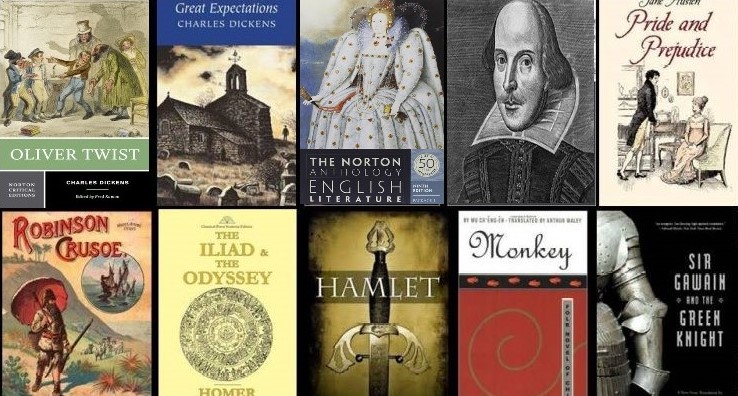 Temel İngilizce bilgileri kavrayan ve çeviri, edebiyat teorisi ve İngilizceyi öğretme konusunda bireylere eğitim verilen bölümdür
Mezunlar;
Çeviri Ofisleri, Yayınevleri, Spor Kulüpleri, Özel Televizyon Kanalları, Uluslararası Şirketler, Küresel Sivil Toplum Örgütleri, Eğitim Kurumları gibi alanlarda iş bulabilirler.
İNGİLİZCE MÜTERCİM TERCÜMANLIK
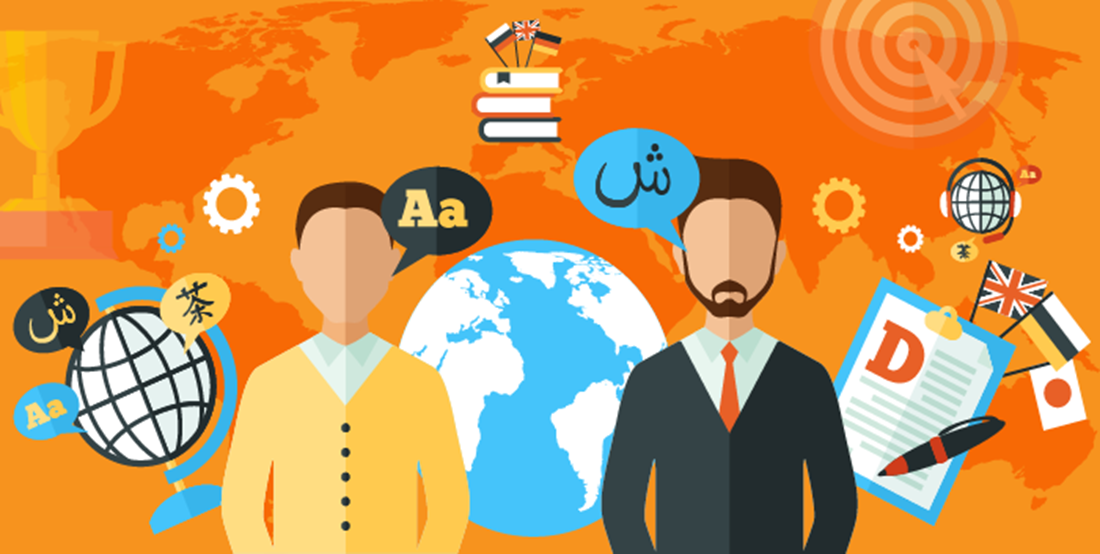 Anlık İngilizce konuşmayı ve yazıyı çeviren kişilerdir.
Çeviri Ofisleri, Dil Araştırma Kurumları, Spor Kulüpleri, Yayınevleri, Konsolosluklar, Elçilikler, Televizyon Kanalları gibi yerlerde çalışabilirler
TURİZM REHBERLİĞİ
Turistlere rehberlik edecekleri gezileri programlayıp anlatan kişilerdir. Turistlere önemli konularda yardımcı olur.
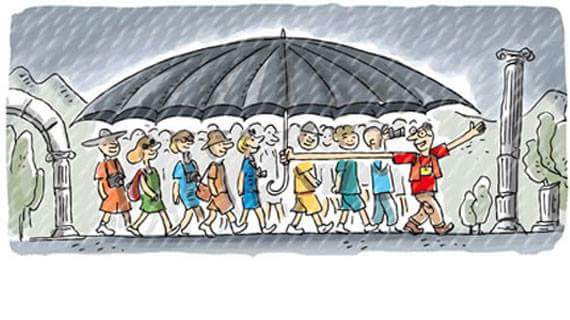 HOSTESLİK
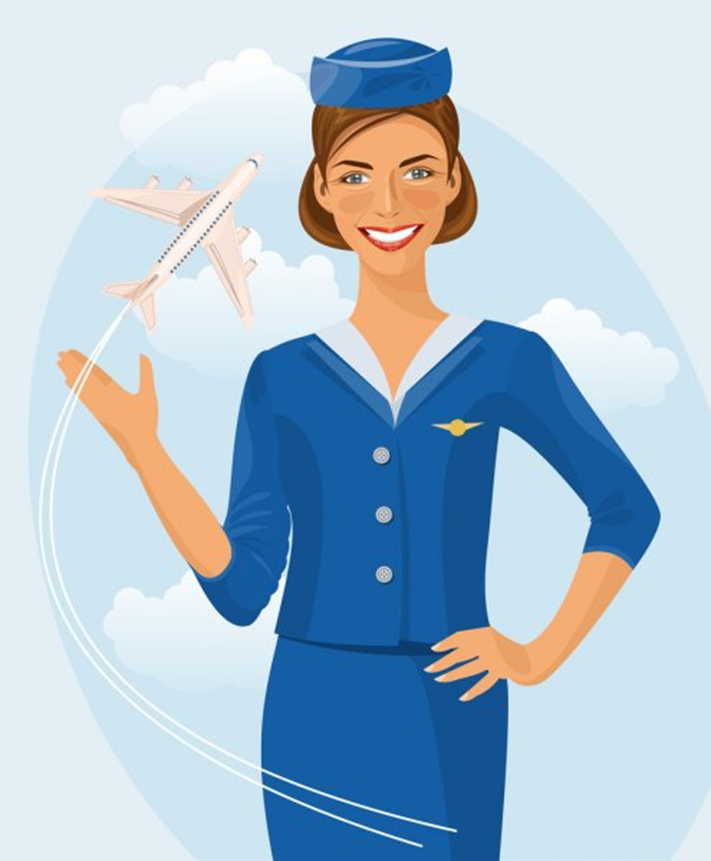 Hostesler, uçuşlar esnasında uçak içerisinde mevcut olan yolcuların konforunu ve emniyetini sağlamakla görevli olarak çalışan kişidir. 
TYT’den almaktadır.